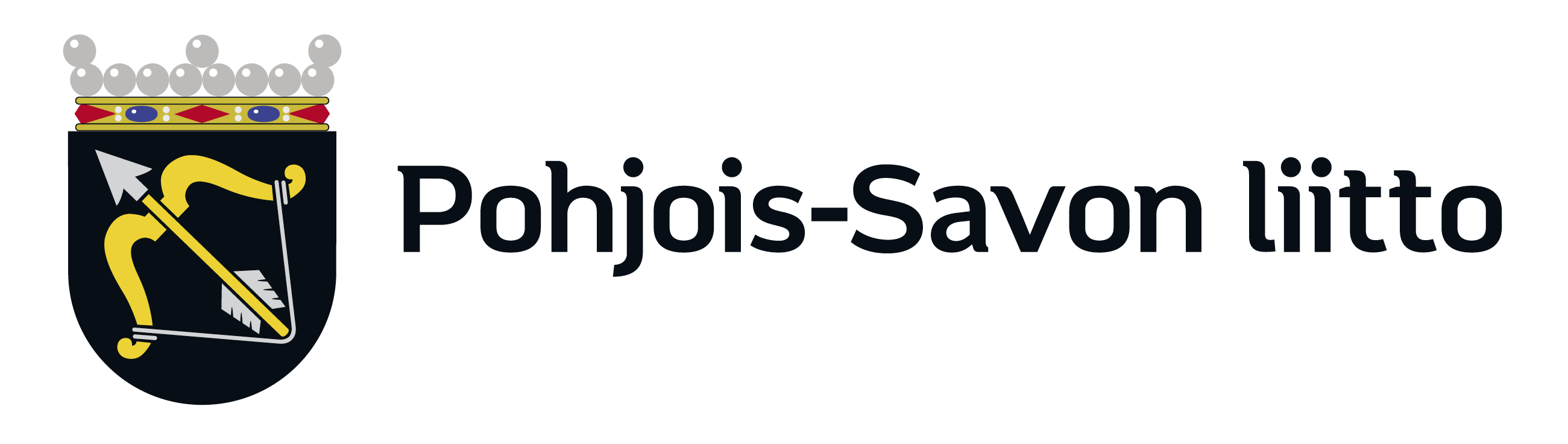 Pohjois-Savon kuntien väestönmuutokset osatekijöittäin v. 1990–2023
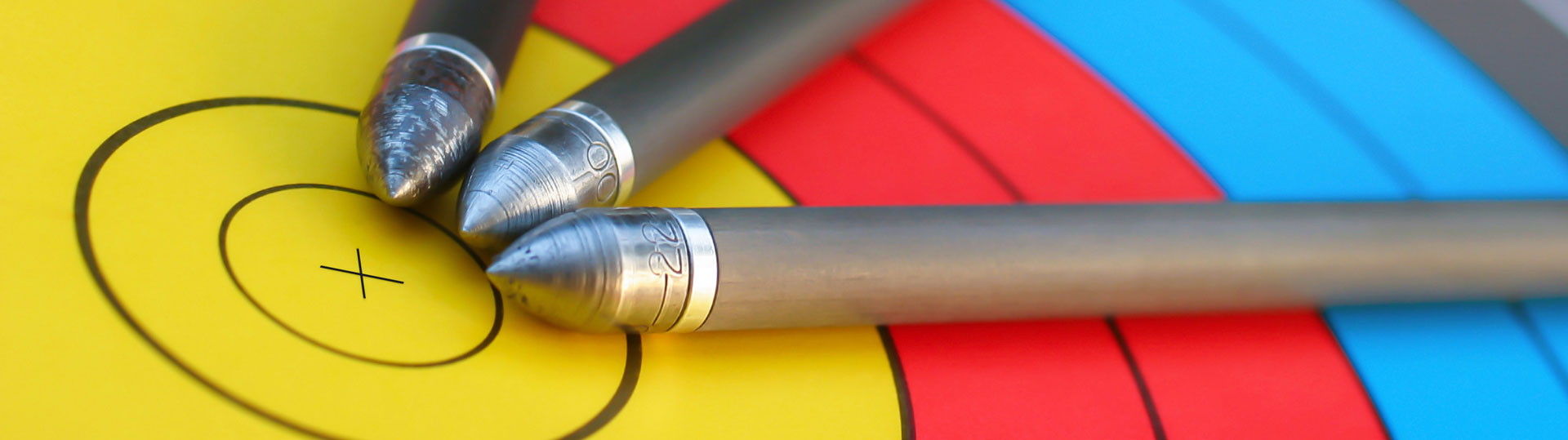 Lähde: Tilastokeskus
Pohjois-Savon väestönmuutokset osatekijöittäin
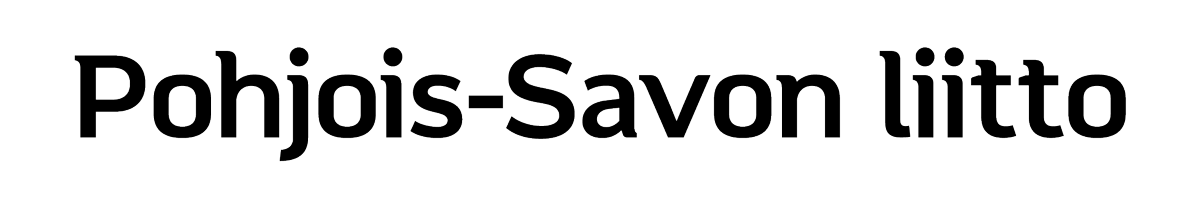 Iisalmen väestönmuutokset osatekijöittäin
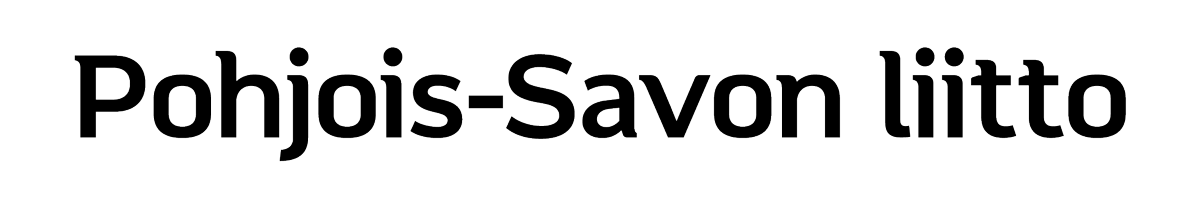 Joroisten väestönmuutokset osatekijöittäin
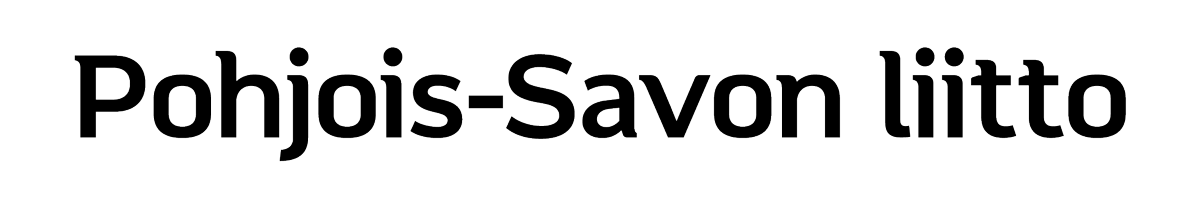 Kaavin väestönmuutokset osatekijöittäin
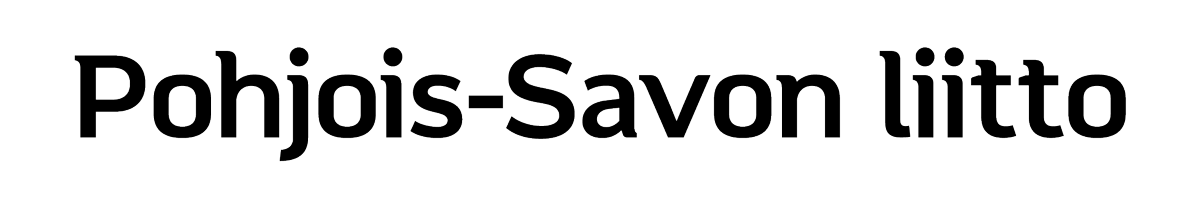 Keiteleen väestönmuutokset osatekijöittäin
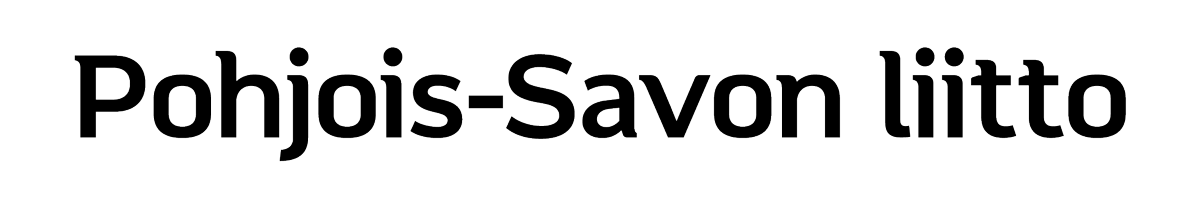 Kiuruveden väestönmuutokset osatekijöittäin
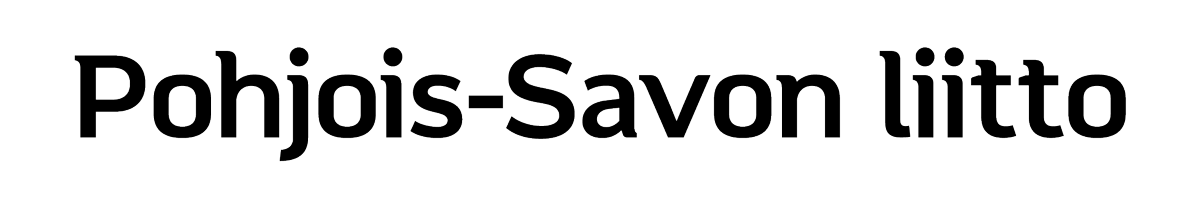 Kuopion väestönmuutokset osatekijöittäin
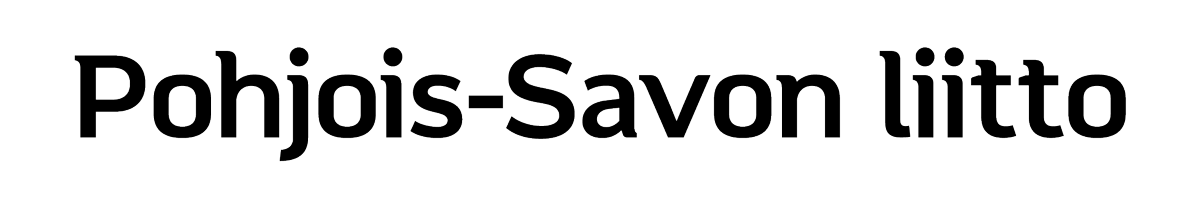 Lapinlahden väestönmuutokset osatekijöittäin
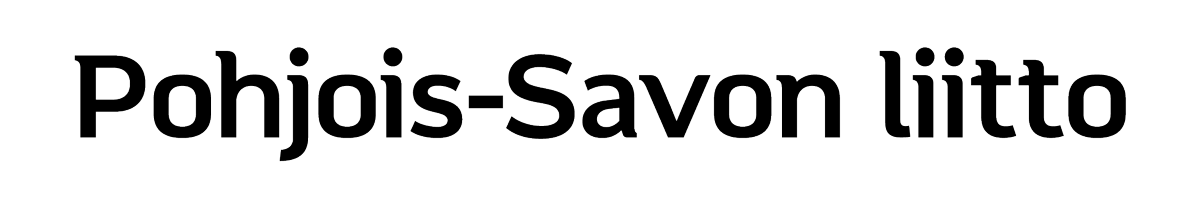 Leppävirran väestönmuutokset osatekijöittäin
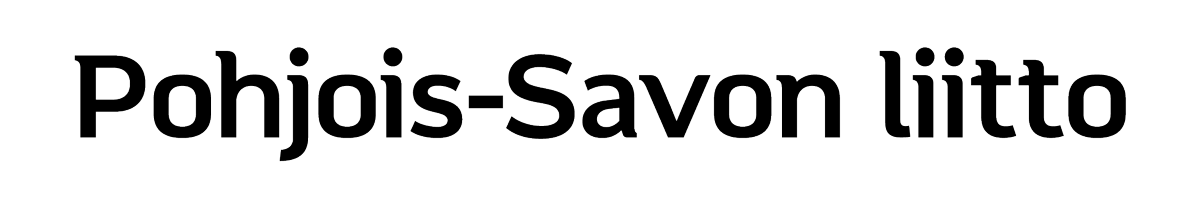 Pielaveden väestönmuutokset osatekijöittäin
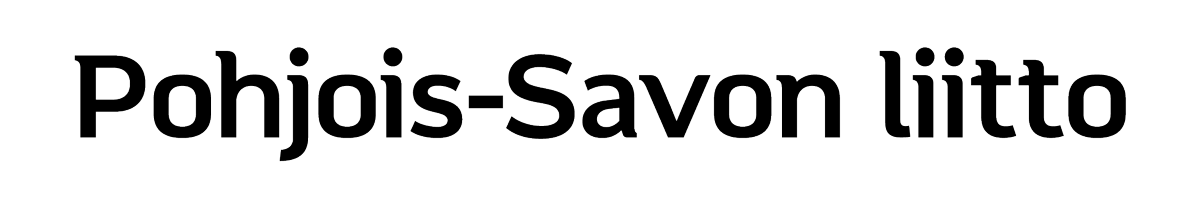 Rautalammin väestönmuutokset osatekijöittäin
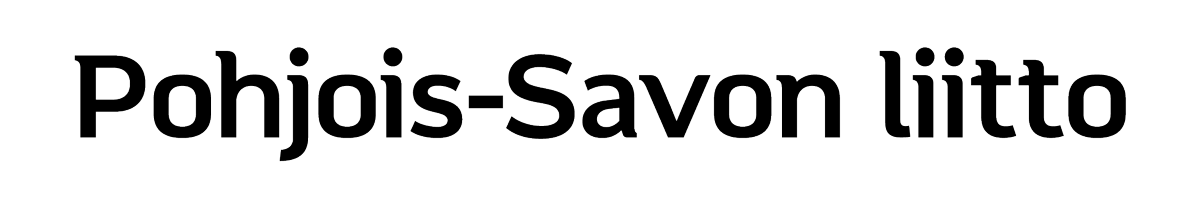 Rautavaaran väestönmuutokset osatekijöittäin
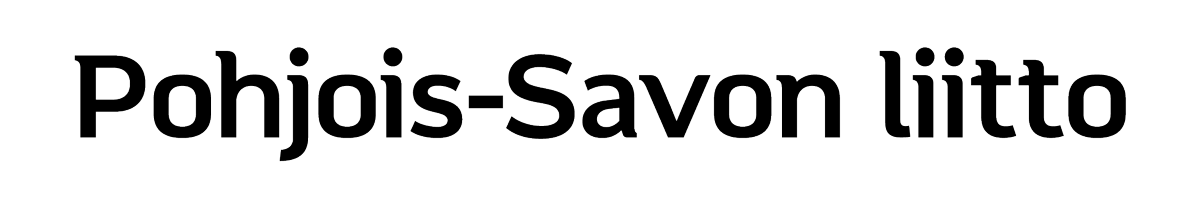 Siilinjärven väestönmuutokset osatekijöittäin
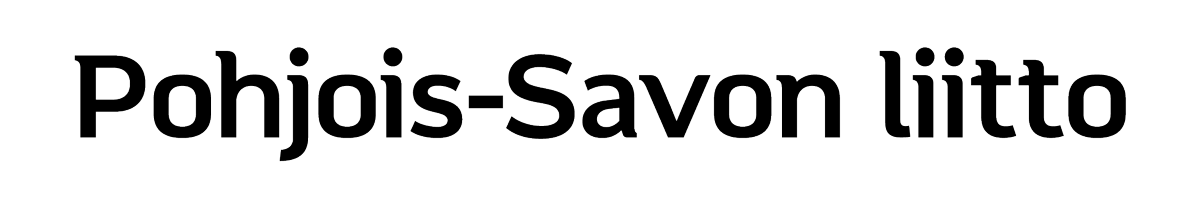 Sonkajärven väestönmuutokset osatekijöittäin
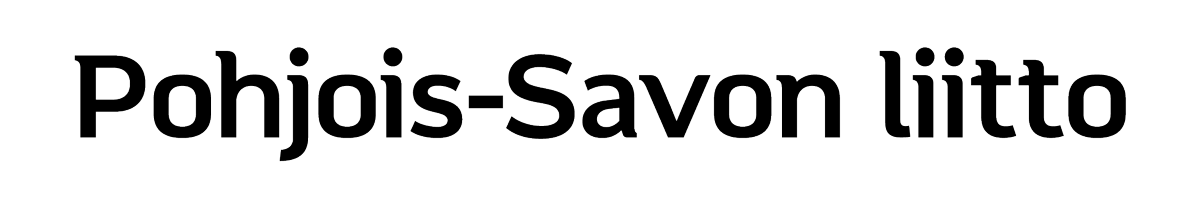 Suonenjoen väestönmuutokset osatekijöittäin
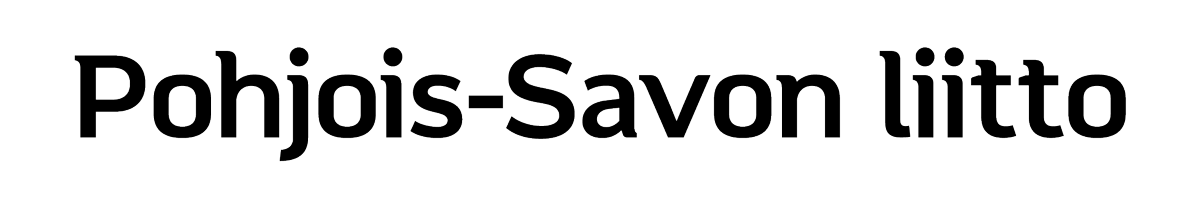 Tervon väestönmuutokset osatekijöittäin
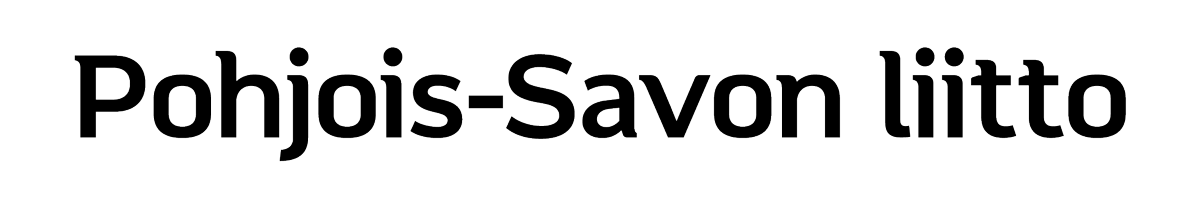 Tuusniemen väestönmuutokset osatekijöittäin
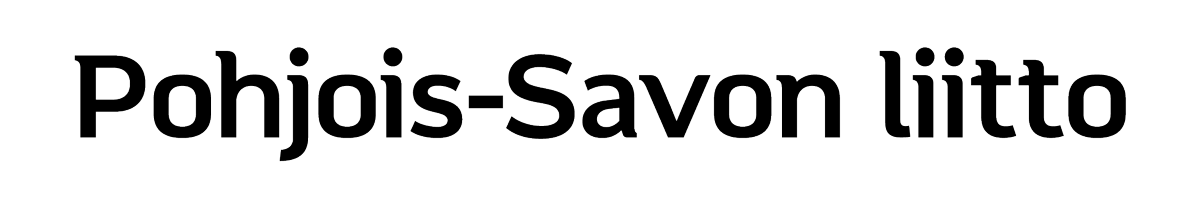 Varkauden väestönmuutokset osatekijöittäin
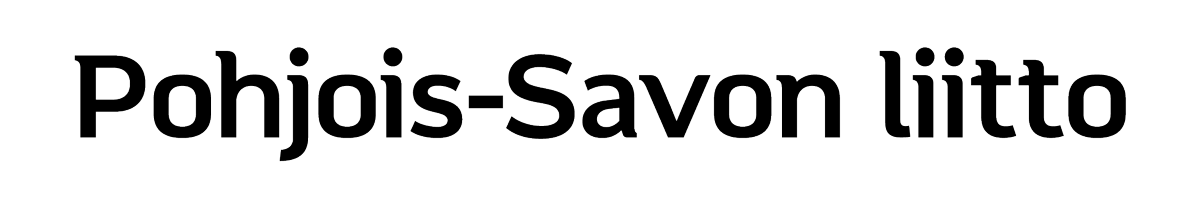 Vesannon väestönmuutokset osatekijöittäin
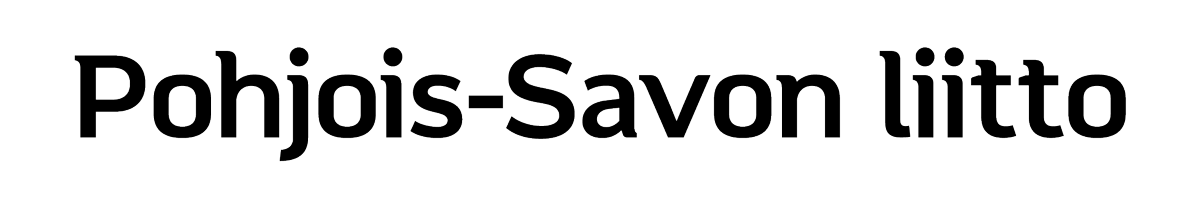 Vieremän väestönmuutokset osatekijöittäin
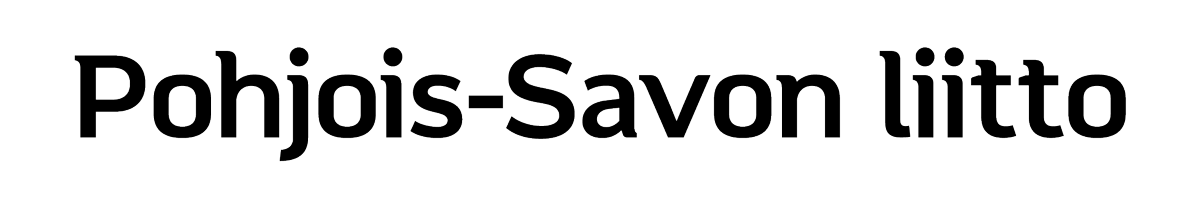 Kuopion seudun väestönmuutokset osatekijöittäin
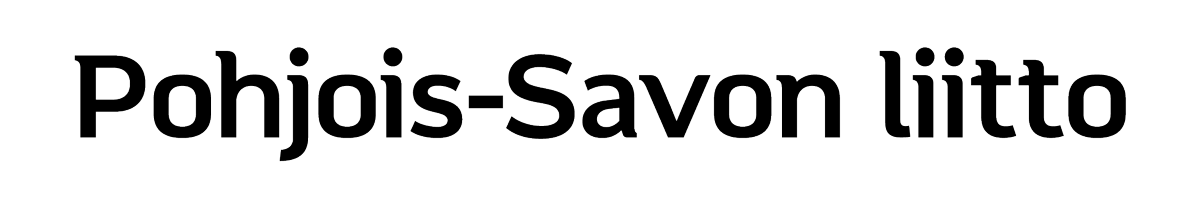 Ylä-Savon väestönmuutokset osatekijöittäin
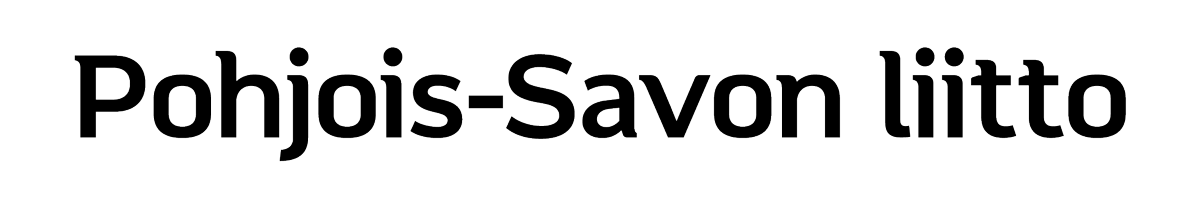 Sisä-Savon väestönmuutokset osatekijöittäin
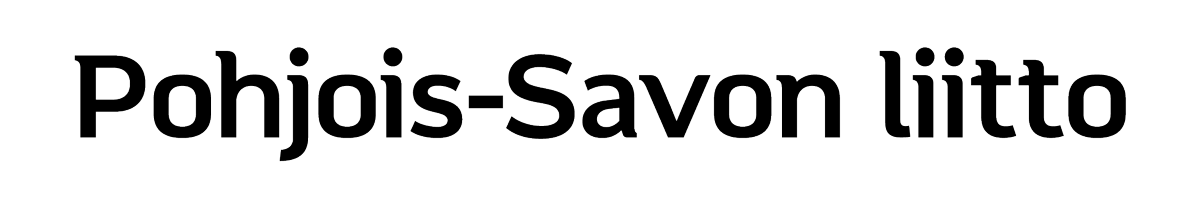 Koillis-Savon väestönmuutokset osatekijöittäin
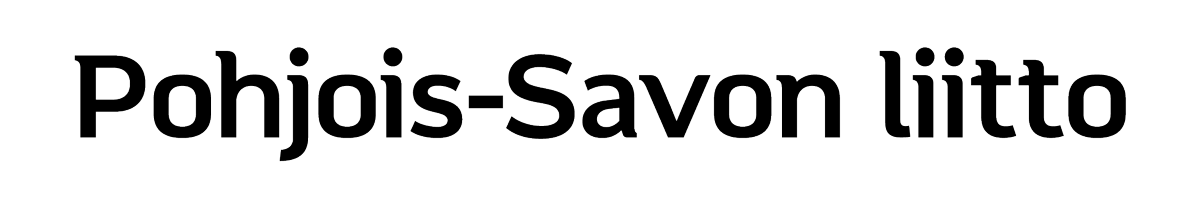 Varkauden seudun väestönmuutokset osatekijöittäin
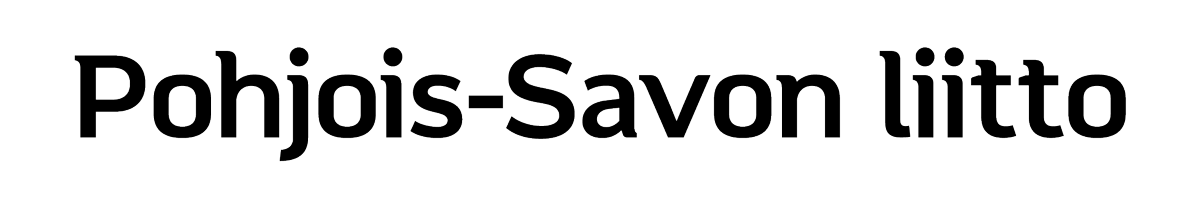 Koko maan väestönmuutokset osatekijöittäin
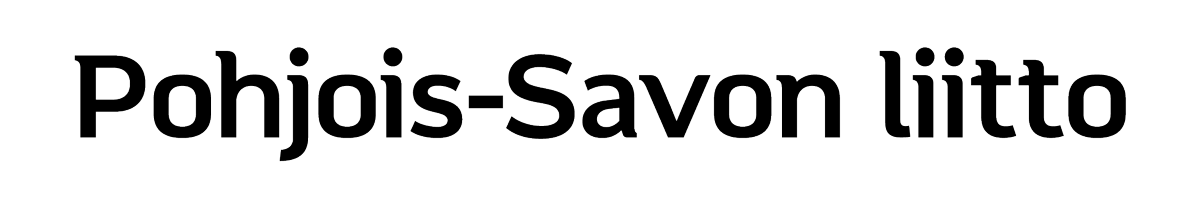